Кореляційний аналіз
1
План
Поняття про кореляцію
Коефіцієнт лінійної кореляції Пірсона
Коефіцієнт рангової кореляції Спірмена
2
Кореляційний зв'язок – це узгоджені зміни двох ознак або більшої кількості ознак (множинний кореляційний зв'язок)
3
Форми зв'язку
Лінійний позитивний зв'язок
Лінійний негативний зв'язок
Криволінійний зв'язок
4
5
Сила зв'язку не залежить від його спрямованості і визначається за абсолютним значенням коефіцієнта кореляції
Ступінь кореляційного зв'язку визначається за величиною коефіцієнта кореляції, що позначають часто як r. 
Величина коефіцієнта кореляції знаходиться в діапазоні від -1 до +1
Якщо коефіцієнт кореляції за модулем виявляється близьким до 1, то це відповідає високому рівню зв'язку між змінними.
6
Загальна Класифікація сили кореляції
7
Класифікація кореляційних зв'язків
висока значуща кореляція – при r, що відповідає рівню статистичної значущості p 0,01;
значуща кореляція – при r, що відповідає рівню статистичної значущості p 0,05;
тенденція достовірного зв'язку – при r, що відповідає рівню статистичної значущості p 0,10;
незначна кореляція при r, що не досягає рівня статистичної значущості.
8
Знак коефіцієнта кореляції
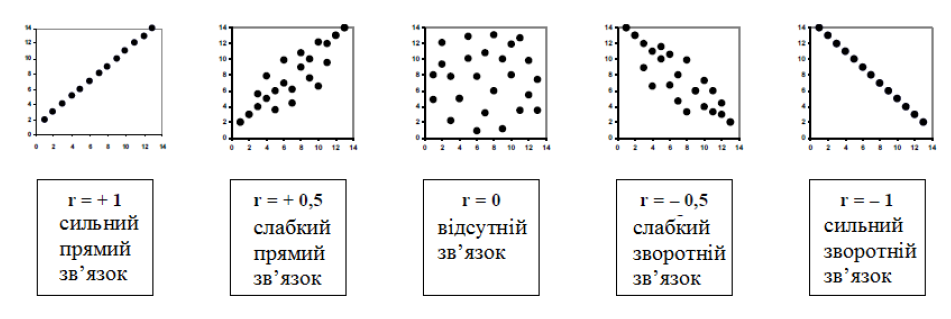 9
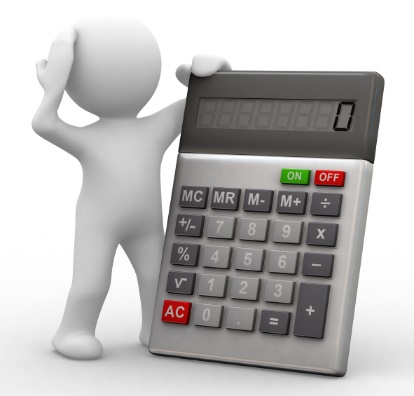 Коефіцієнт кореляції Пірсона
10
Умови для застосування коефіцієнта кореляції Пірсона
Змінні, що порівнюються повинні бути отримані в інтервальній шкалі або шкалі відносин.
Розподіли змінних X і Y повинні бути близькі до нормального.
Число ознак, що варіюють, у порівнянні з іншими X і Y, має бути однаковим.
Таблиці рівнів значущості для коефіцієнта кореляції Пірсона розраховані від n=5 до n=1000. 
Оцінка рівня значущості за таблицями здійснюється за числом ступенів свободи v=n-2.
11
Формула для підрахунку коефіцієнта кореляції Пірсона
де  хi – значення, що приймаються змінною X
       yi – значення, що приймаються змінною Y
12
ПРИКЛАД
20 школярам були дані тести на визначення домінування наочного або вербального мислення. Вимірювався середній час вирішення завдань тесту в секундах. 
Психолога цікавить питання: чи існує взаємозв'язок між часом рішення наочно-образних завдань і вербальних завдань?
 Змінна X позначає середній час вирішення наочно-образних завдань, а змінна Y - середній час вирішення вербальних завдань тестів.
13
Розв’язання
Наведемо вихідні дані у вигляді таблиці, в якій введені додаткові стовпці, необхідні для розрахунку коефіцієнта кореляції Пірсона
14
Гіпотези до задачі
Н0:
Н1:
Кореляція між часом рішення наочно-образних завдань і вербальних завдань не відрізняється від нуля
Кореляція між часом рішення наочно-образних завдань і вербальних завдань статистично значимо відрізняється від нуля
15
розраховуємо емпіричну величину коефіцієнта кореляції Пірсона за формулою:
16
При знаходженні критичних значень для обчисленого коефіцієнта лінійної кореляції Пірсона число ступенів свободи розраховується як v = n - 2. 
В нашому випадку n = 20, 
тому n - 2 = 20 - 2 = 18. 
По таблиці критичних значень знаходимо:
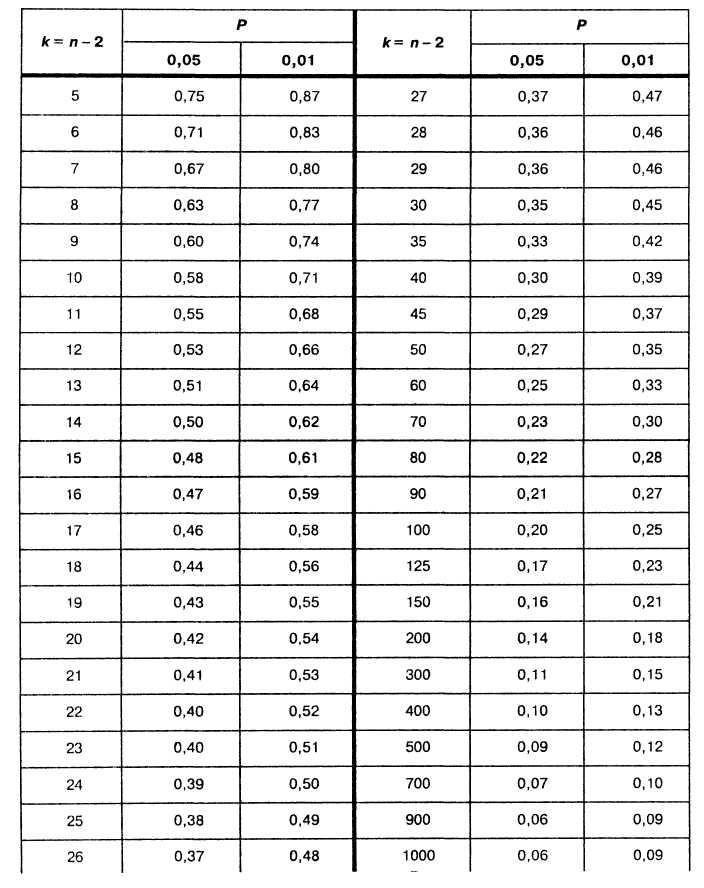 число ступенів свободи
17
Зображуємо отримані результати на числовій осі
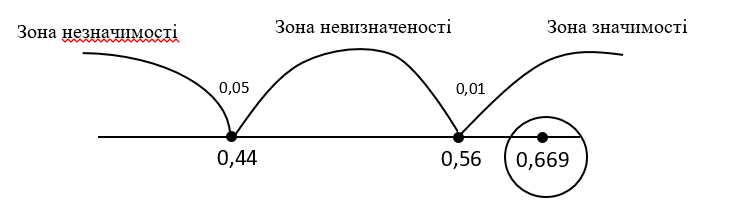 rxy емп = 0,669
18
Висновок
19
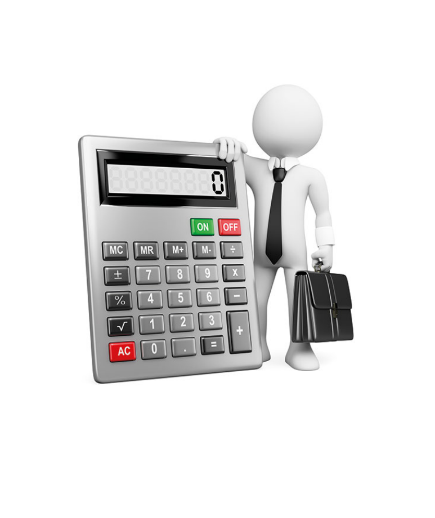 КОЕФІЦІЄНТ РАНГОВОЇ КОРЕЛЯЦІЇ СПІРМЕНА
20
Використовують для визначення щільності зв’язків між ознаками, якщо їх значення упорядковані або проранжовані за ступенем спадання або зростання ознаки
Коефіцієнт кореляції рангів розраховують за формулою:
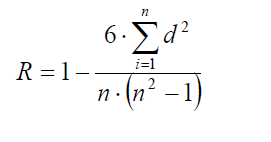 n - обсяг вибірки;
d - різниця між рангами показників одних і тих самих реципієнтів
21
Умови для застосування коефіцієнта кореляції Спірмена
Змінні, що порівнюються повинні бути отримані в порядковій, інтервальній шкалах або в шкалі відносин.
Характер розподілу величин, що корелюються не має значення.
Число ознак, що варіюють, повинно бути однаковим і перебувати в межах від 5 до 40.
У разі, якщо є багато повторюваних рангів, то необхідно вносити поправку на однакові ранги.
22
У випадку повторення рангів:
де  	a1, a2, … – обсяг кожної групи однакових рангів у ранжованому ряду А,
             b1, b2, … – обсяг кожної групи однакових рангів у ранжованому ряду B
За наявності однакових рангів:
23
наприклад
24
Алгоритм розрахунку коефіцієнта рангової кореляції Спірмена
Визначити, які дві ознаки або дві ієрархії ознак братимуть участь в зіставленні як змінні А і Б.
Якщо це дві ознаки, проранжувати значення змінної А, присуджуючи ранг 1 найменшим значенням. Занести ранги в відповідний стовпець таблиці по порядку номерів досліджуваних.
Проранжувати значення змінної Б, відповідно до тих самих правил. Занести ранги у відповідний стовпець таблиці за порядком номерів досліджуваних або ознак.
25
Алгоритм розрахунку коефіцієнта рангової кореляції Спірмена
При наявності однакових показників присвоїти їм ранг, що представляє середню арифметичну співпадаючих рангів
Підрахувати різниці d між рангами А і Б по кожному рядку таблиці і занести їх до відповідного стовпця.
Піднести кожну різницю рангів до квадрату d² і внести отримані значення до відповідного стовпця.
26
Алгоритм розрахунку коефіцієнта рангової кореляції Спірмена
Підрахувати суму квадратів рангів Σd².
Розрахувати коефіцієнт рангової кореляції R за формулою 
Визначити за таблицею критичні значення Rкрит для даної кількості пар. Якщо Rкрит перевищує критичне значення або, принаймні дорівнює йому, кореляція статистично значуща.
27
приклад
У групи студентів були виміряні показники соціального інтелекту (композиторна оцінка), за тестом Гілфорда і показники рівня агресивності Ассингера. Чи існує зв’язок між цими особистісними якостями?
28
Гіпотези до задачі
Н0:
Н1:
Кореляція між показниками соціального інтелекту і рівня агресивності суттєво не відрізняється від 0 (є випадковою)
Кореляція між показниками соціального інтелекту і рівня агресивності суттєво відрізняється від 0 (є невипадковою)
29
Розв’язання
Наведемо вихідні дані у вигляді таблиці, в якій введені додаткові стовпці, необхідні для розрахунку коефіцієнта кореляції Спірмена
30
розраховуємо емпіричну величину коефіцієнта кореляції спірмена за формулою:
31
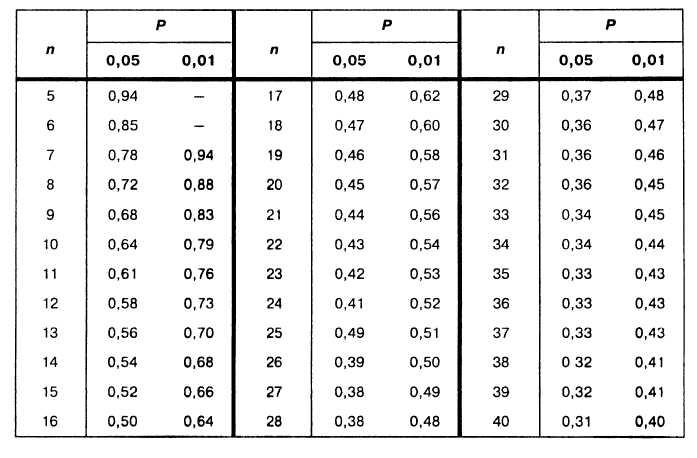 За таблицею критичних значень визначимо теоретичні значення:
В таблиці критичних значень всі величини коефіцієнтів кореляції представлені за абсолютною величиною. Знак коефіцієнта враховується тільки при його інтерпретації.
32
Приклад
Психолог з'ясовує, як пов'язані між собою індивідуальні показники готовності до школи, отримані до початку навчання в школі, у 11 першокласників за 100-бальною шкалою і їх середня успішність в кінці навчального року за 5-бальною шкалою.
33
розв'язання
Для вирішення завдання були проранжовані показники готовності до школи і середня успішність першокласників. Дані і результати вирішення занесені в таблицю.
Гіпотези до задачі
Н0: Кореляція між показником готовності до школи і середньою успішністю в кінці навчального року не відрізняється від нуля.
Н1: Кореляція між показником готовності до школи і середньою успішністю в кінці навчального року статистично значимо відрізняється від нуля.
34
Розв’язання
Наведемо вихідні дані у вигляді таблиці, в якій введені додаткові стовпці, необхідні для розрахунку коефіцієнта кореляції Спірмена
35
Значення емпіричного критерію знаходимо за формуло
Визначимо критичні значення rs при n = 11 за таблицею (слайд 30):
36
Зображуємо отримані результати на числовій осі
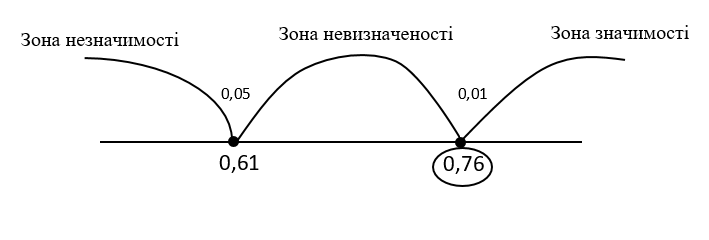 37
відповідь
rs емп= 0,76, нульова гіпотеза відхиляється і приймається альтернативна гіпотеза (р=0,01). 
Кореляція між показником готовності до школи і середньою успішністю в кінці навчального року відрізняється від нуля. 
Можна стверджувати, що показники шкільної готовності і підсумкові оцінки першокласників пов'язані позитивною кореляційною залежністю – чим вище показник шкільної готовності, тим краще вчиться першокласник.
38